И.А.Крылов
Басня
«Лебедь, Щука и Рак »
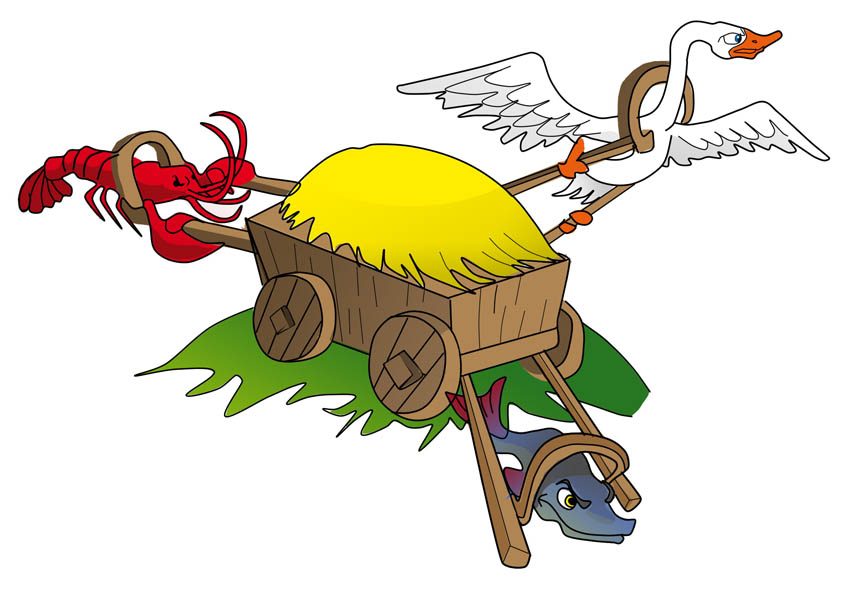 Работу выполнил учитель начальных классов Дуркина Тамара Семёновна
2014г.
И.А.Крылов
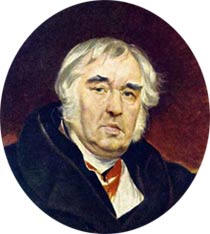 1769 – 1844 гг
И.А.Крылов
Скульптор П.К. Клодт изобразил Ивана Андреевича Крылова в обычной, будничной одежде, скопировав для большей точности просторный длиннополый сюртук, который баснописец носил в последние годы жизни.
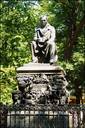 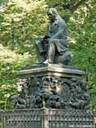 На каждой стороне высокого постамента, на котором разместился памятник,- барельефные изображения персонажей наиболее известных басен И.А.Крылова
Основные признаки басни
Небольшой рассказ
Часто стихотворный
2 части: основное повествование и мораль (нравоучение)
Аллегорическая форма (иносказание)
Герои – чаще животные
Диалог
Олицетворение
« Стрекоза и муравей»
«До того ль, голубчик было?
В мягких муравах у нас
Песни, резвость каждый час,
Так, что голову вскружило»
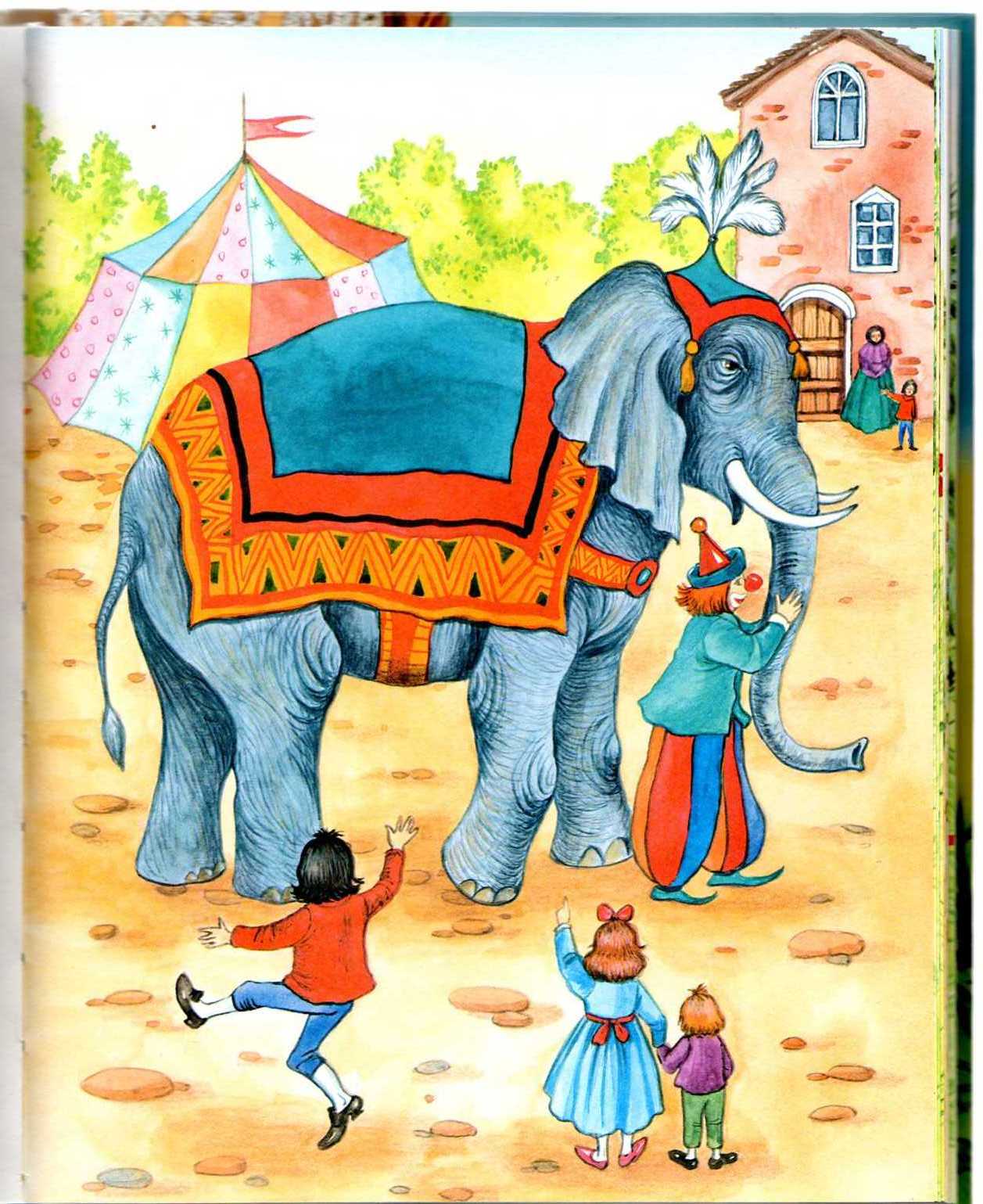 «Ах, Моська, знать она сильна,
Что лает на слона»
«Слон и Моська»
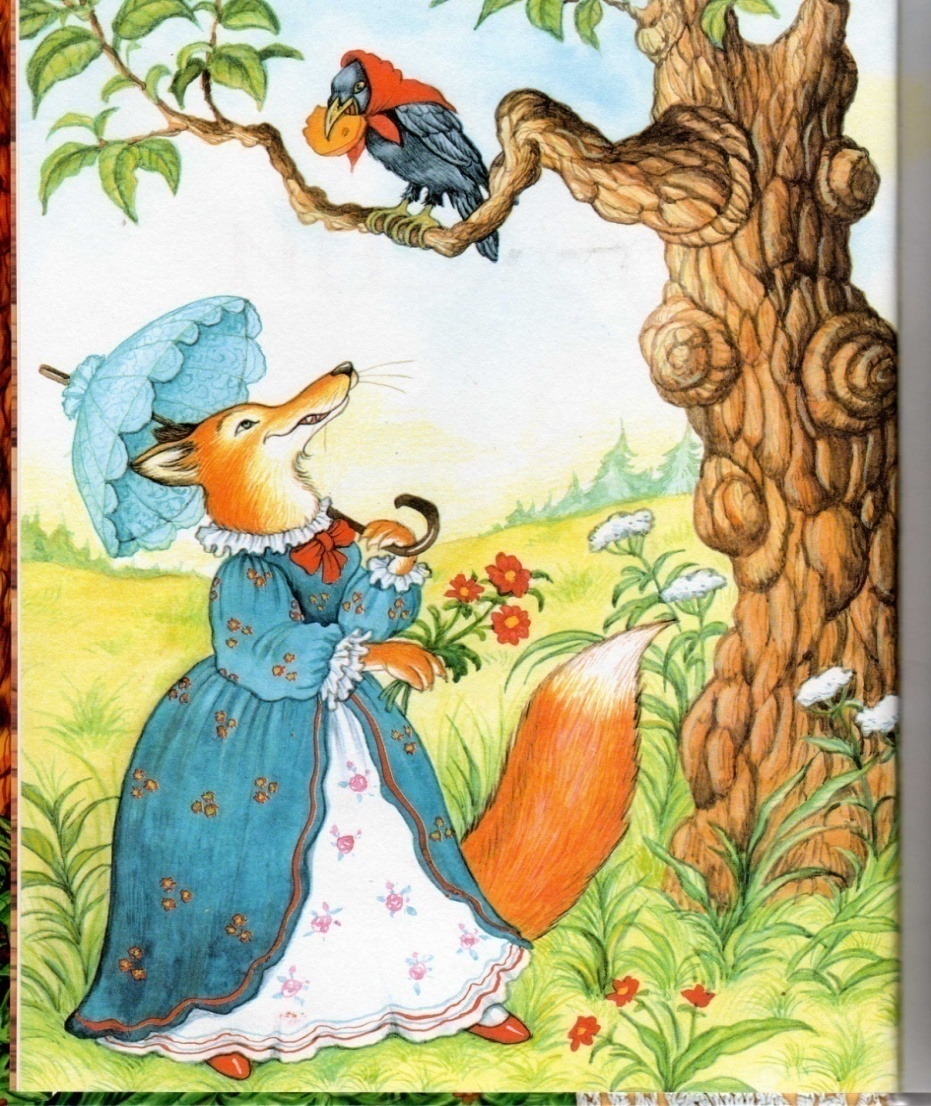 «Голубушка! Как хороша!
Ну что за шейка, что за глазки!
Рассказывать, так, право, сказки!»
«Ворона и лисица»
«Мартышка и очки»
«Вертит очками так и сяк:
То к темю их прижмет, 
То их на хвост нанижет, 
То их понюхает, то их полижет
Очки не действуют никак…»
«Лебедь, Щука и Рак »
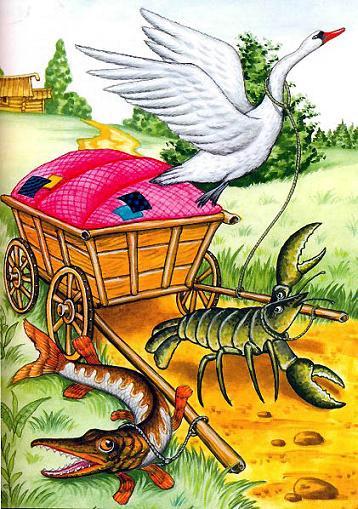 Когда в товарищах согласья нет,На лад их дело не пойдет,И выйдет из него не дело, только мука.
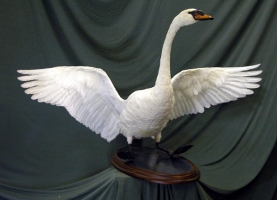 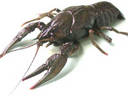 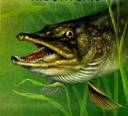 стремительный
настойчивая
упрямый
упрямый
неповоротливая
нерасторопный
Басня Лебедь, щука и рак - анализ
С героями на этот раз всё очень складно и просто, три разных по натуре: лебедь может только летать и физически и в своих мыслях, рак, что не поделай, пятиться назад, а щуке только плавать суждено. Мораль басни в том, что есть вещи, заложенные природой в зверей и людей, с которыми нельзя ничего поделать, их не удастся изменить, как ни старайся.
В дружбе важно сочетание единых духом и в стремлениях персонажей, а если нет в товарищах согласья, то, как бы они не лезли из кожи вон, никто из них не будет прав иль виноват – дело спориться не будет. Каждый следует своему инстинкту, работает во благо, да только воз и ныне там. Какая идея вдохновила Крылова на эту басню? Вероятно люди, скрывающие или сами непонимающие свои истинные намерения в создании общего дела.

Басня Лебедь, щука и рак - крылатые выражения
А воз и ныне там.
Спасибо за внимание!